Читательская грамотность
Читательская грамотность – это первая ступень в функциональной грамотности.
«Уметь читать в широком смысле этого слова – значит 
«… извлечь из мертвой буквы живой смысл…»
«Читать – это еще ничего не значит, чтО читать и как понимать прочитанное – вот в чем главное».

			К.Д. Ушинский.
Чтение – это не только  процесс восприятия и смысловой переработки (понимания) письменной речи. Это и процесс коммуникации с помощью речи. Цель читателя – преобразование содержания прочитанного в смысл «для себя», то есть понимание.
Читательская грамотность  
(04.03– 15.03.2024г)
5-е классы
(29.01 – 09.02.2024г)
6-е классы
Читательская грамотность
(15.01 – 26.01.2024г)
7-е классы
Читательская грамотность
(08.11 – 18.11.2023г)
8-е классы
Читательская грамотность
(11.12 – 26.12.2023г)
9-е классы
«Составление кластеров!
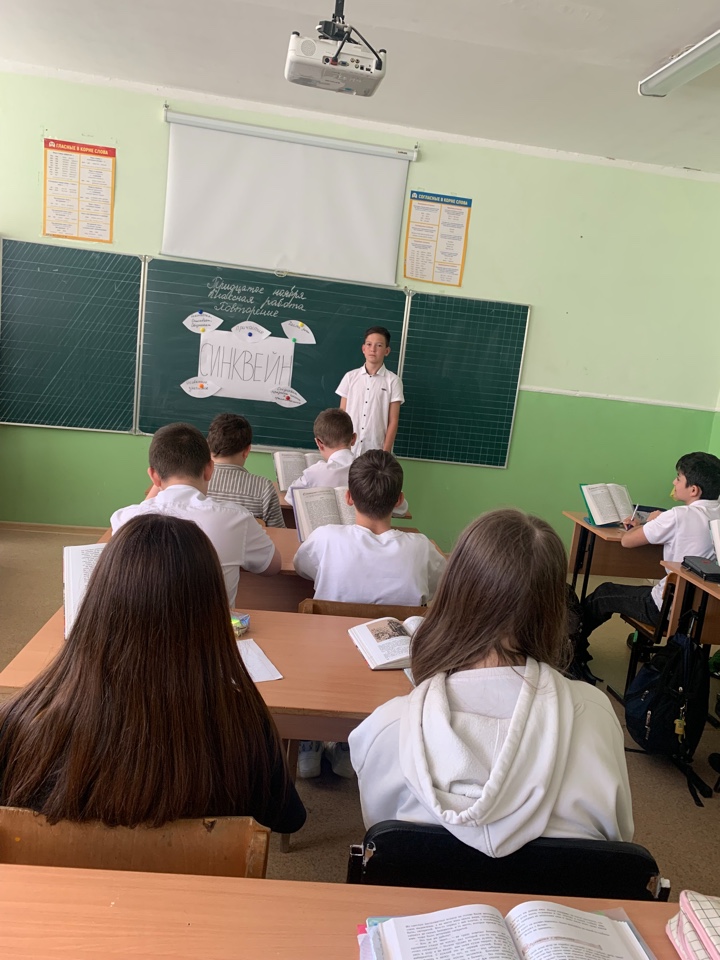 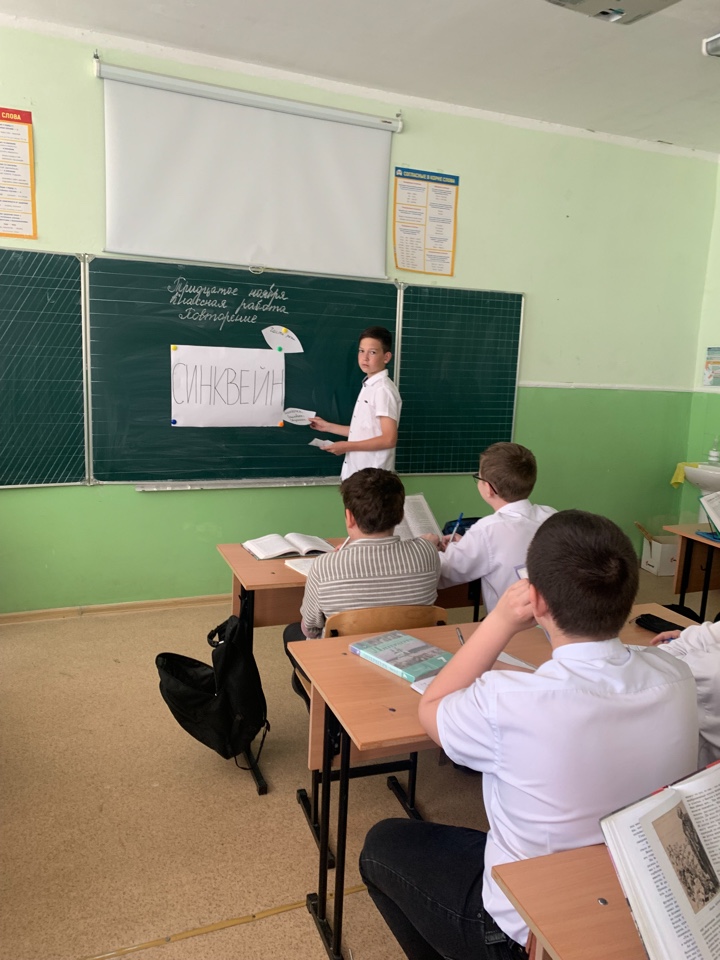 «Синквейн»
«Синквейн»
1 строка – одно существительное, выражающее главную тему синквейна;2 строка – два прилагательных, выражающих главную мысль;3 строка – три глагола, описывающие действия в рамках темы;4 строка – фраза, несущая определённый смысл;5 строка – заключение в форме существительного (ассоциация с первым словом).
«Мозаика»
Продолжить работу по формированию читательской грамотности  на уроках русского языка и литературы.
Систематически проводить работу на совершенствование навыков беглого, осознанного чтения от класса к классу.
На уроках русского языка и литературы предлагать учащимся учебные задания, направленные на умение найти и извлечь информацию из текста, интегрировать и интерпретировать прочитанное.
Использовать тексты разных стилей и жанров в соответствии с особенностями учащихся.
«Чтение - это окошко, через которое дети видят и познают мир и самих себя.» 
	В.А. Сухомлинский.
Спасибо за внимание!)
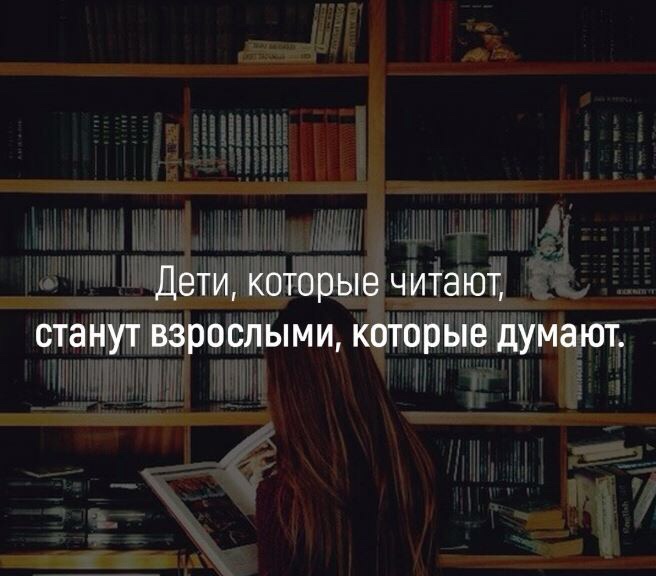